P&M Elektrotechnik KG
Alfons-Auer-Straße 18
93053 Regensburg
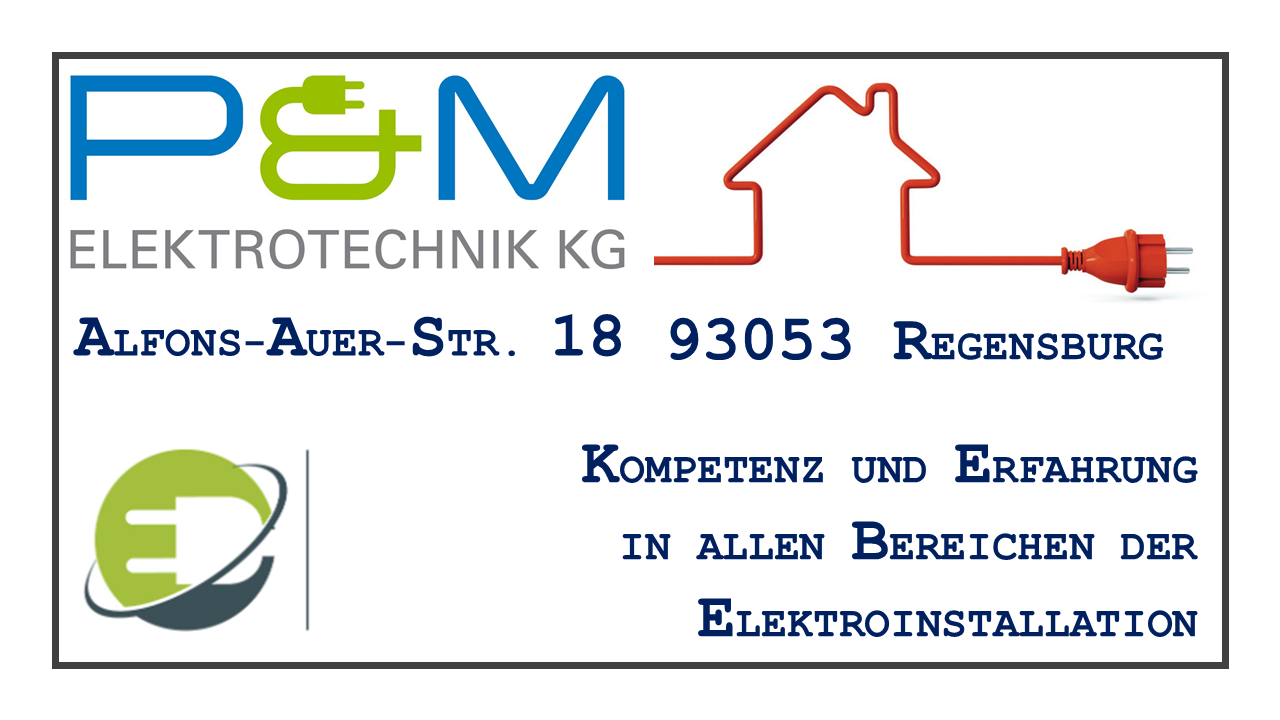 Auftragsbeschreibung
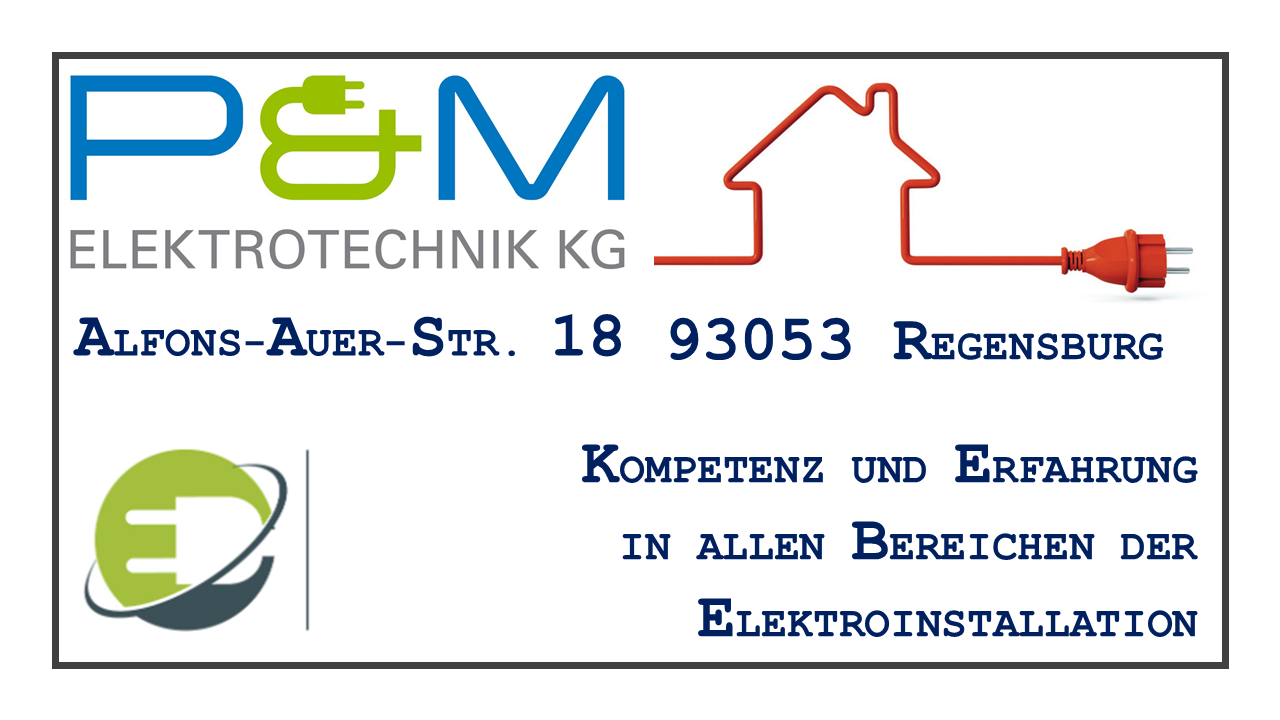 Auftragsbeschreibung
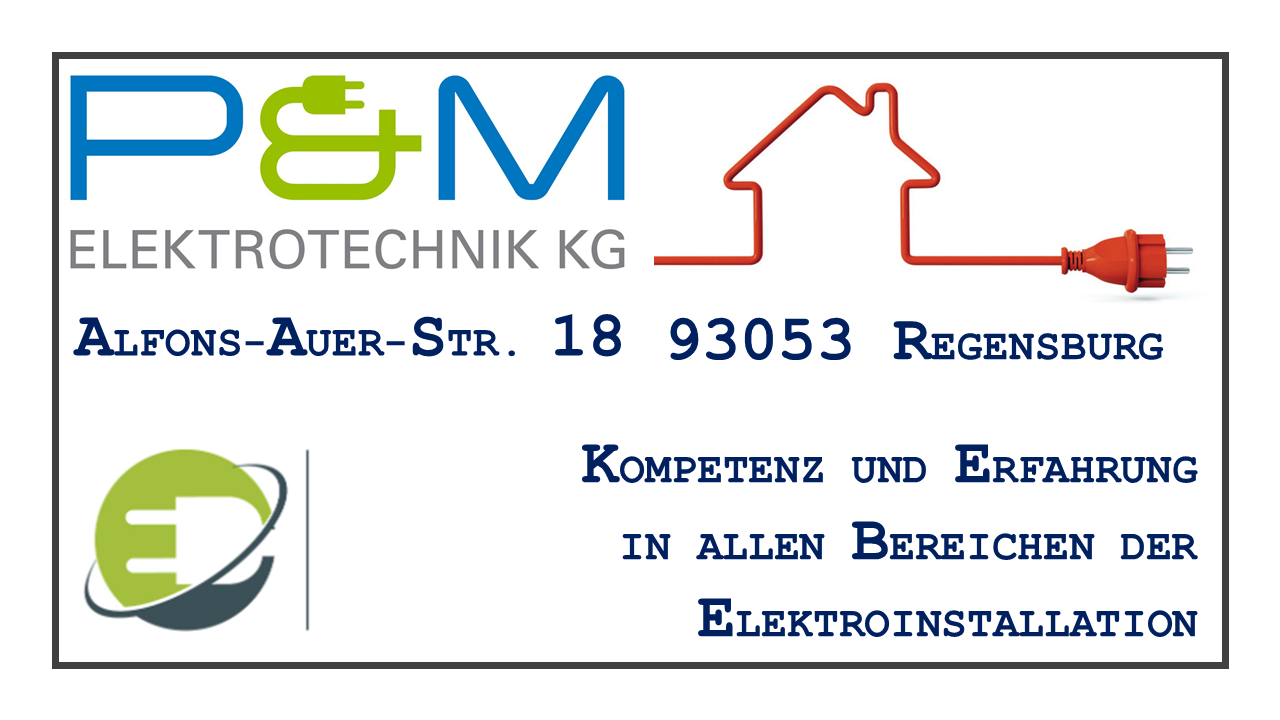 Sie sind eine angehende Elektrofachkraft im Bereich Energie- und Gebäudetechnik. Ihr Betrieb ist bekannt für die kompetente Umsetzung kundenspezifischer Systemlösungen. Als Erfolgsfaktor erweisen sich dabei die Kompetenz und Erfahrung Ihres Unternehmens in allen Bereichen der Elektroinstallation.
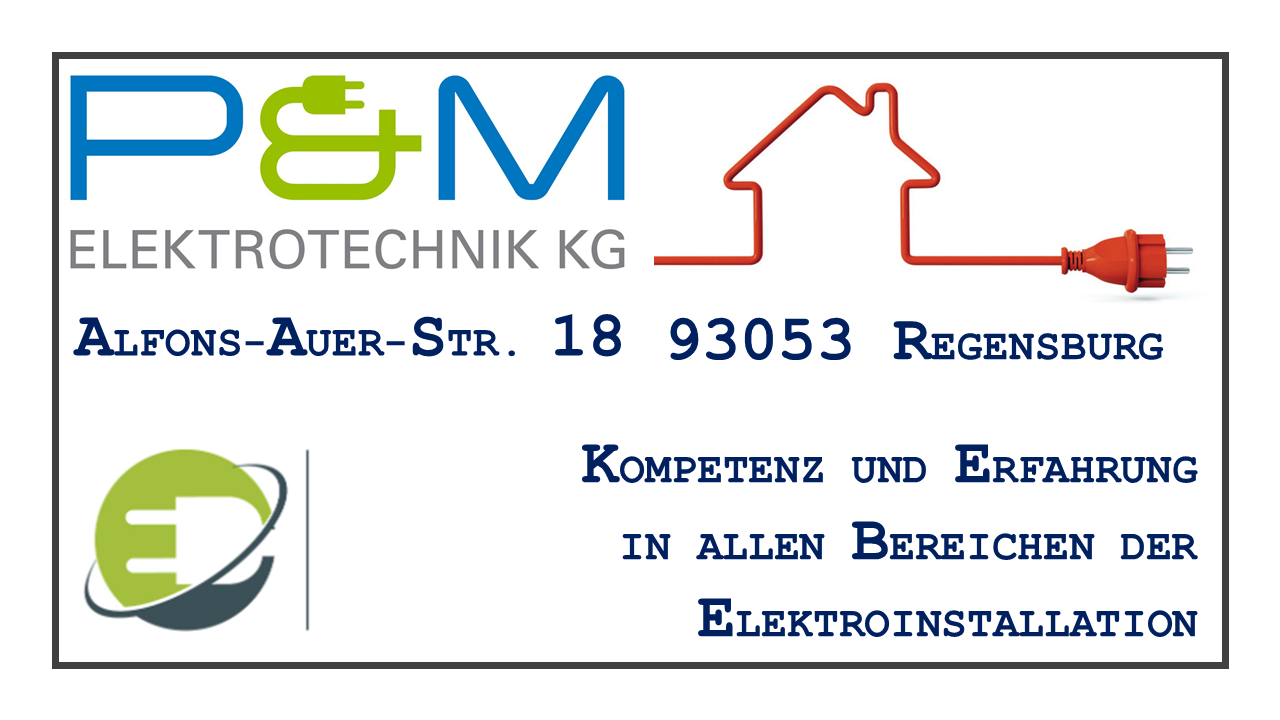 Auftrags-
beschreibung
Ein Sportclub möchte seine Gaststätte renovieren. Untenstehend sehen Sie die Gaststätte sowie das Gastzimmer mit dem Durchgang zum Speiseraum.
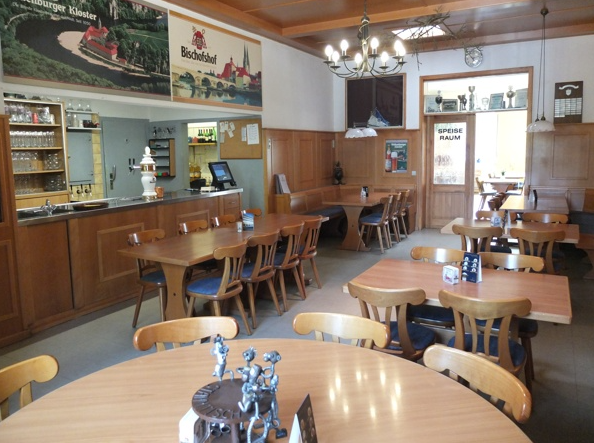 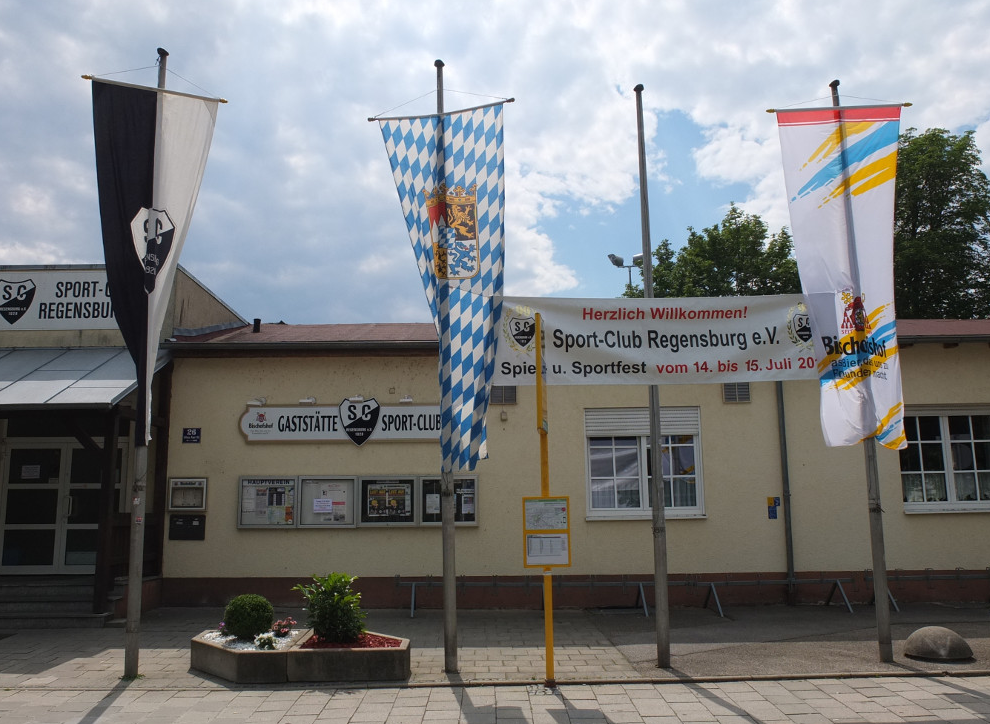 Auftragsbeschreibung
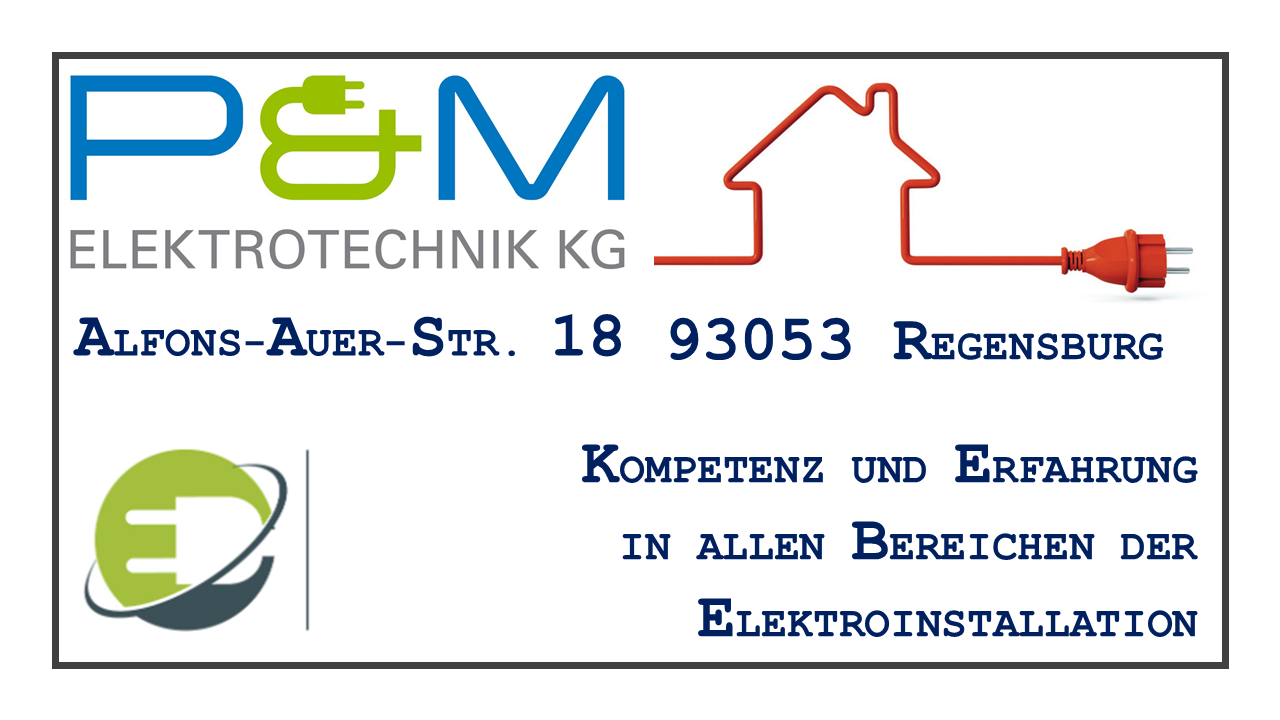 Im Zuge der Renovierungsarbeiten hat der Gaststättenbetreiber Ihren Ausbildungsbetrieb beauftragt eine neue TV-Empfangsanlage zu installieren. Sie sollen diesen Auftrag vollständig und eigenverantwortlich bearbeiten. Weiterhin müssen Sie für anfallende Problem- und Fragestellungen fachgerechte Lösungen ausarbeiten.
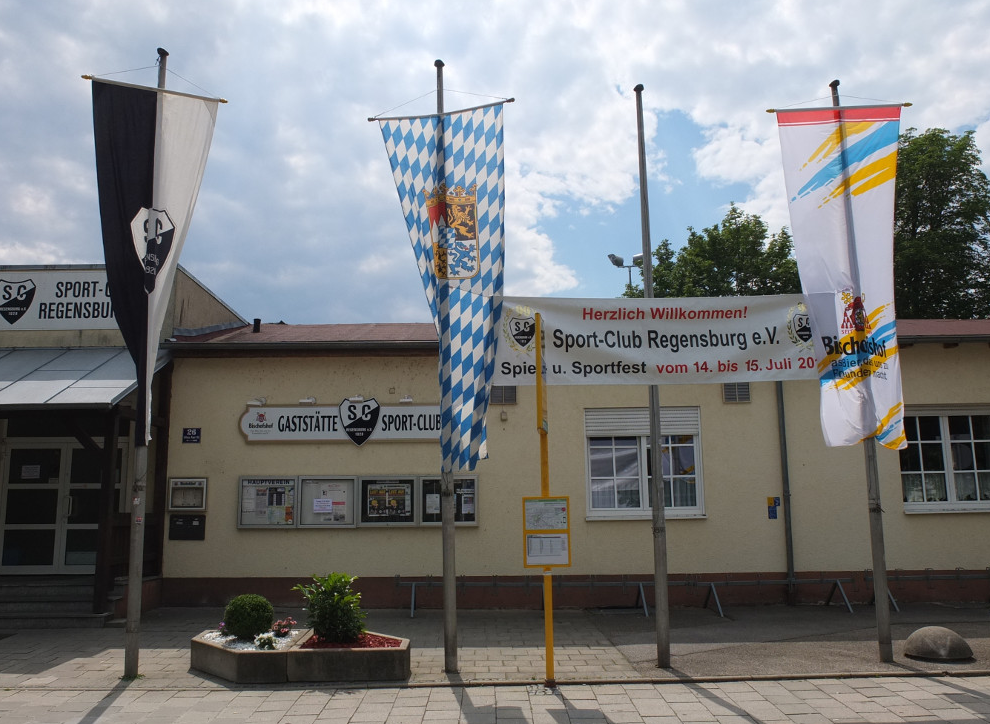 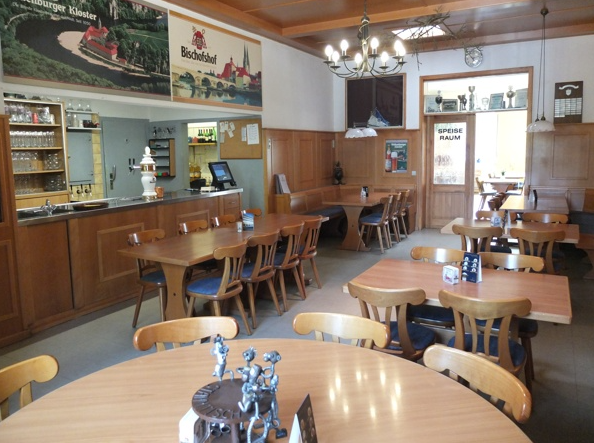 Festlegung der Arbeitsschritte
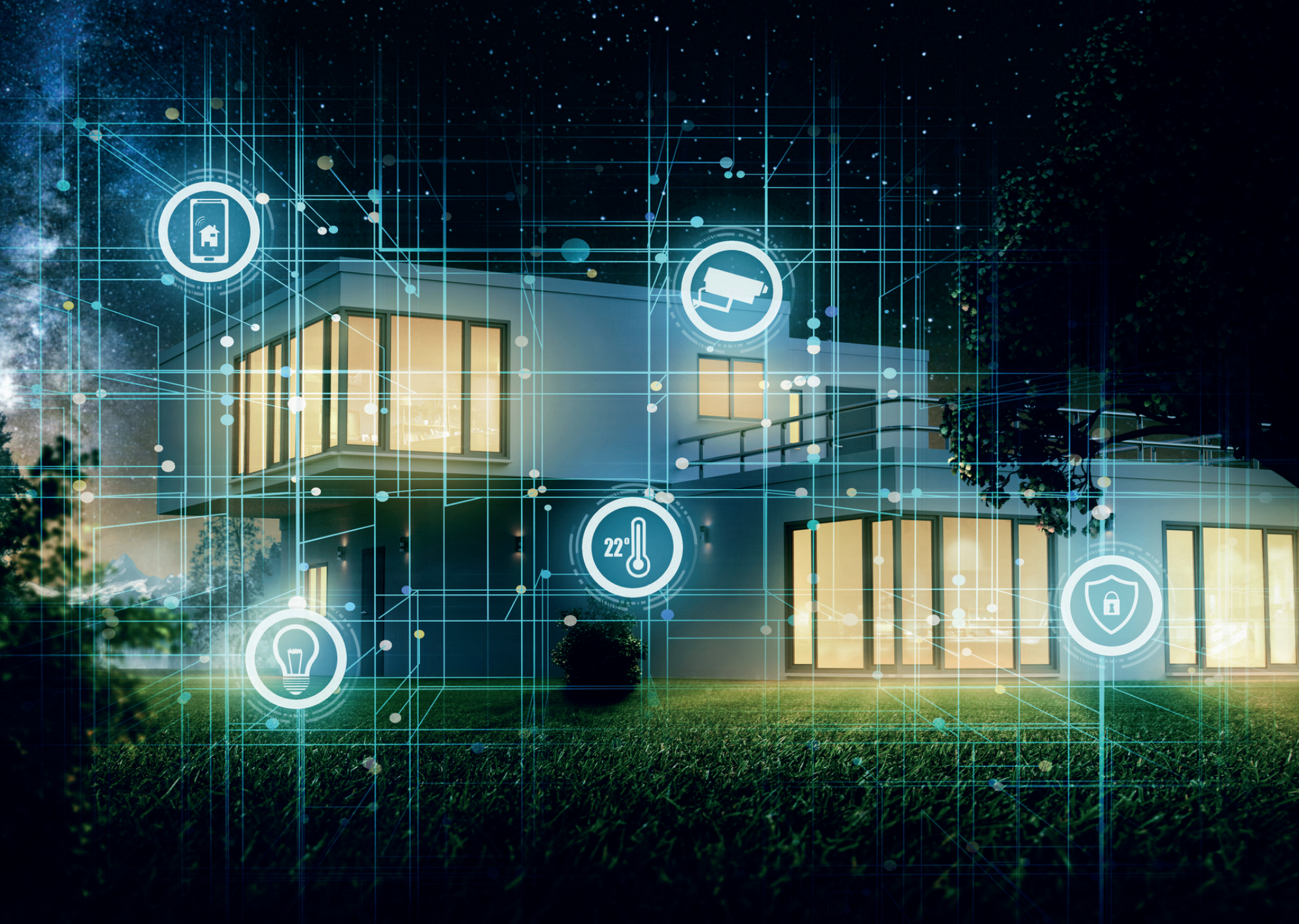 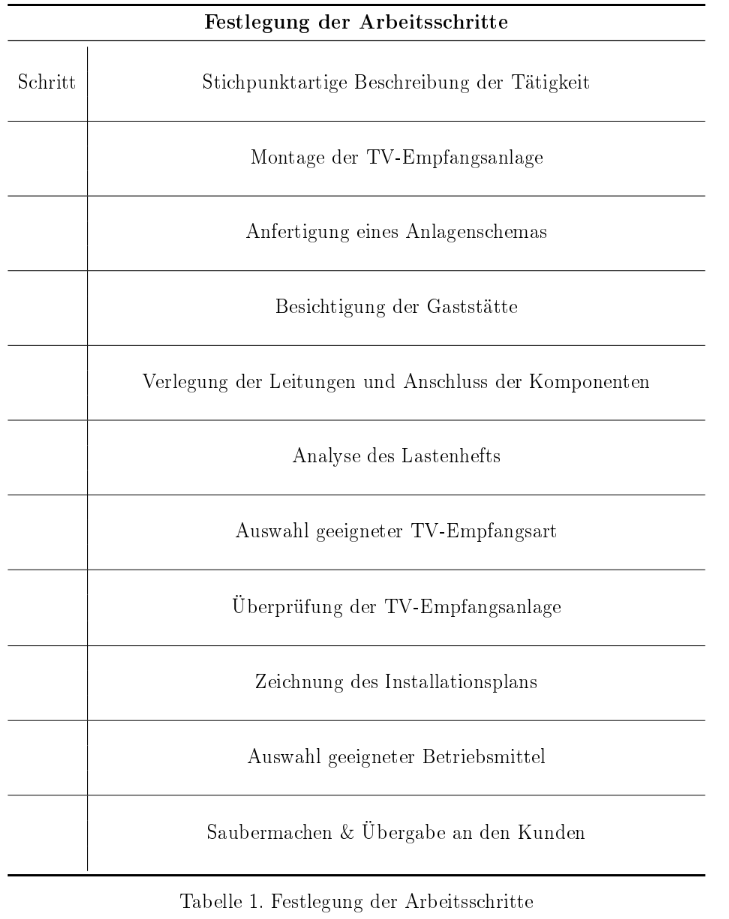 Bringen Sie die in Tabelle 1 aufgeführten Arbeitsschritte für den Auftrag „TV-Empfangsanlage für die Sportclub-Gaststätte“ in eine sinnvolle Reihenfolge!
Festlegung der Arbeitsschritte
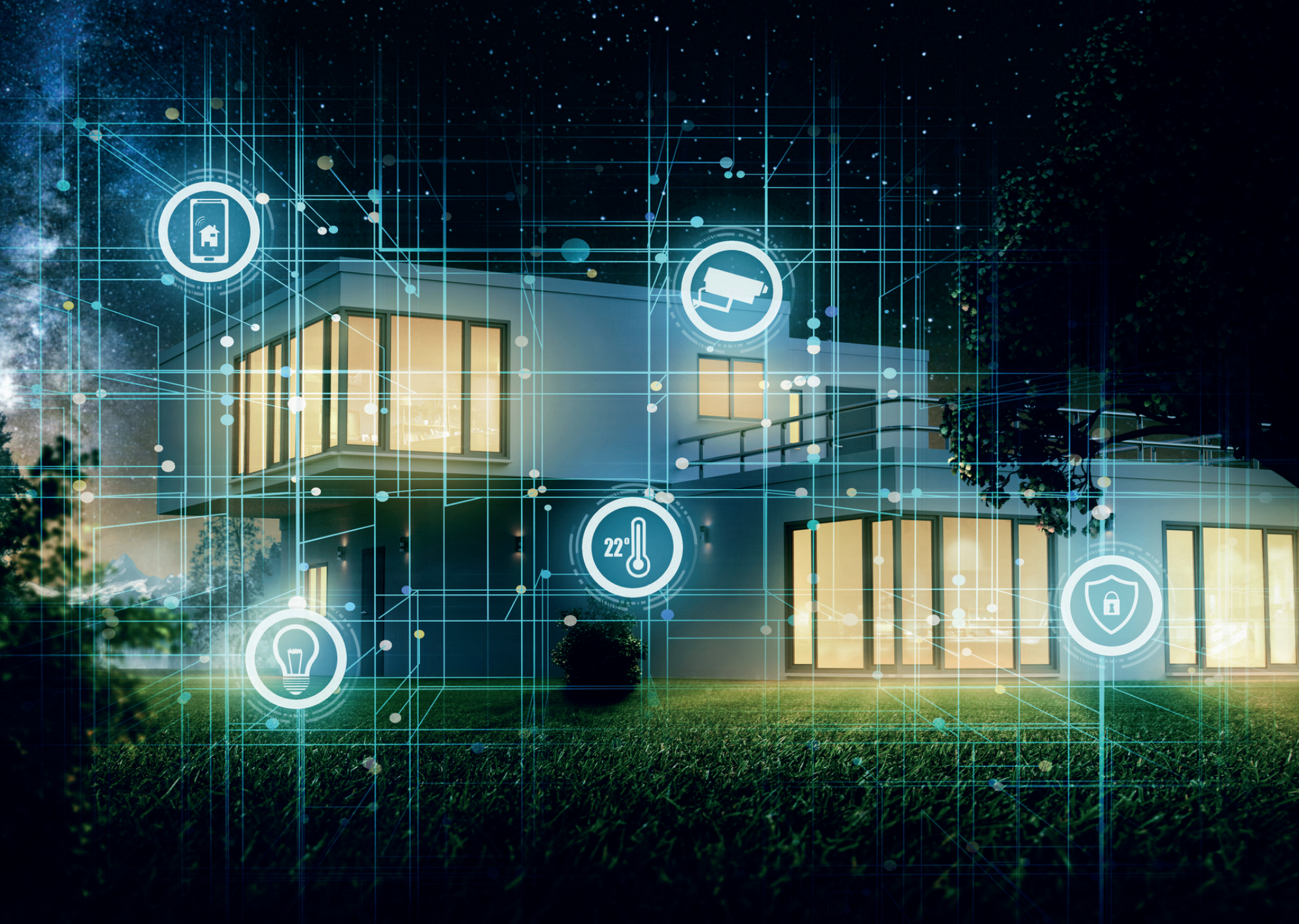 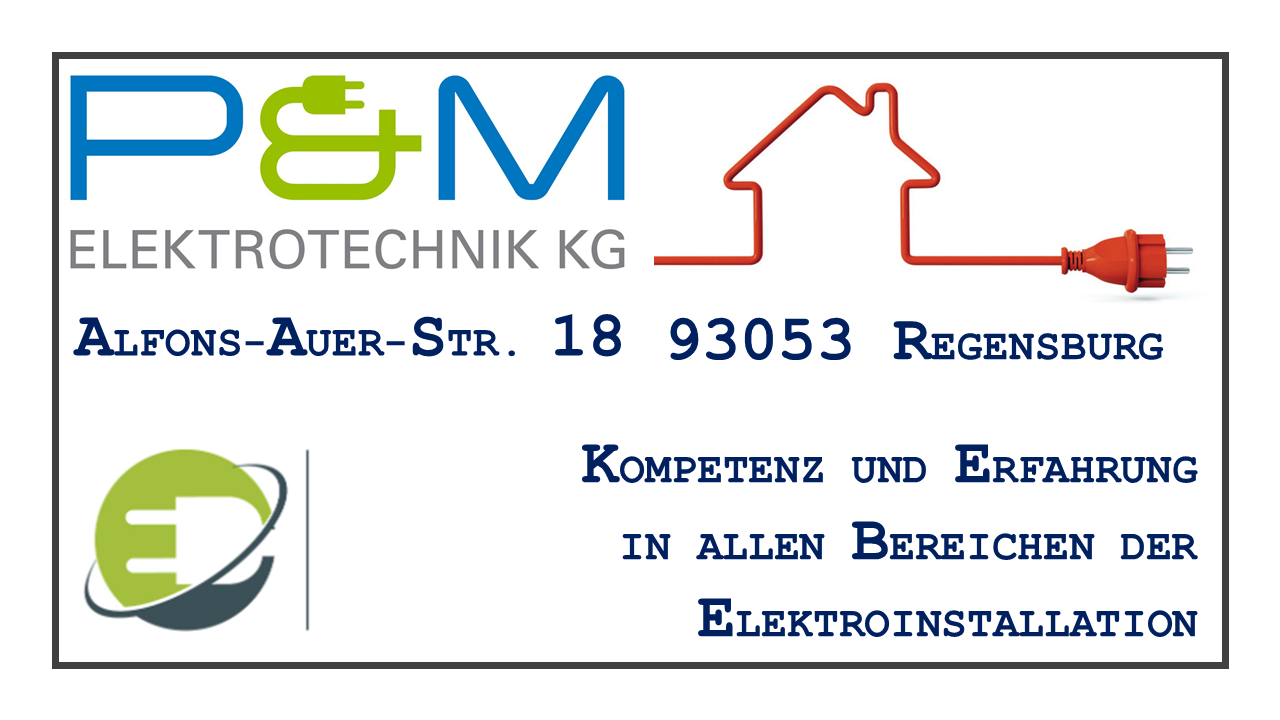 Auftragsanalyse -Ermittlung von Kundenanforderungen
Besichtigung der Gaststätte
Klärung von Kundenfragen
Analyse des Lastenhefts
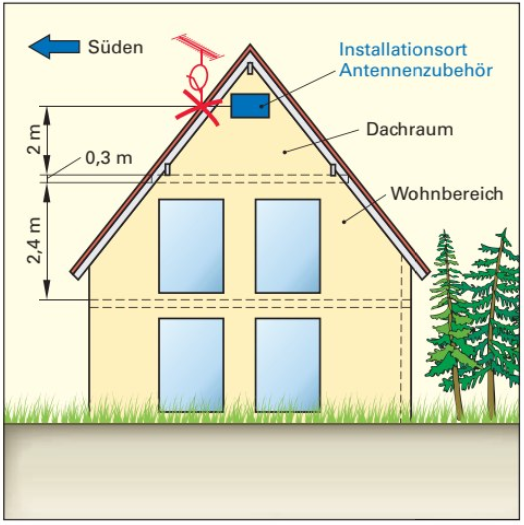 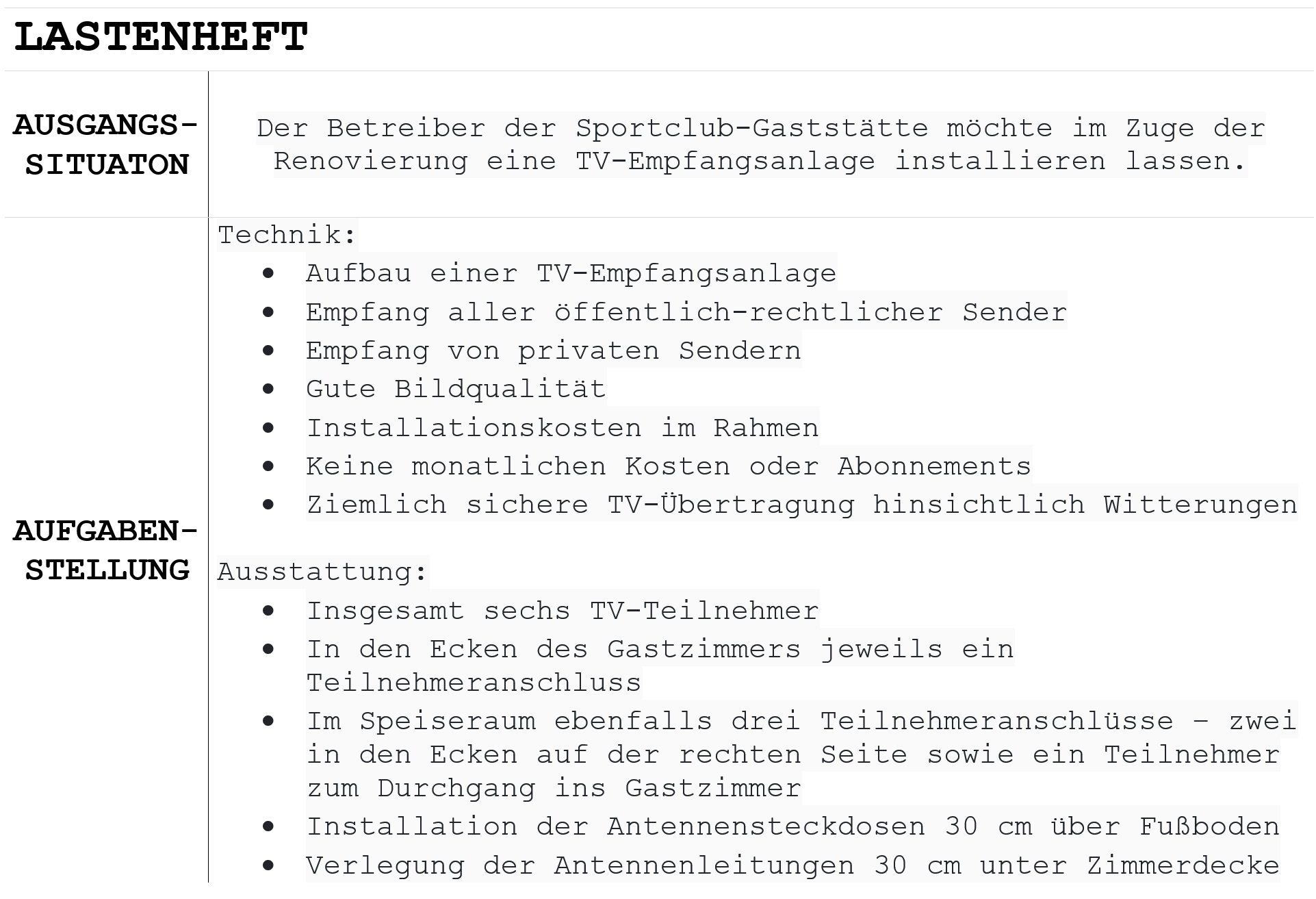 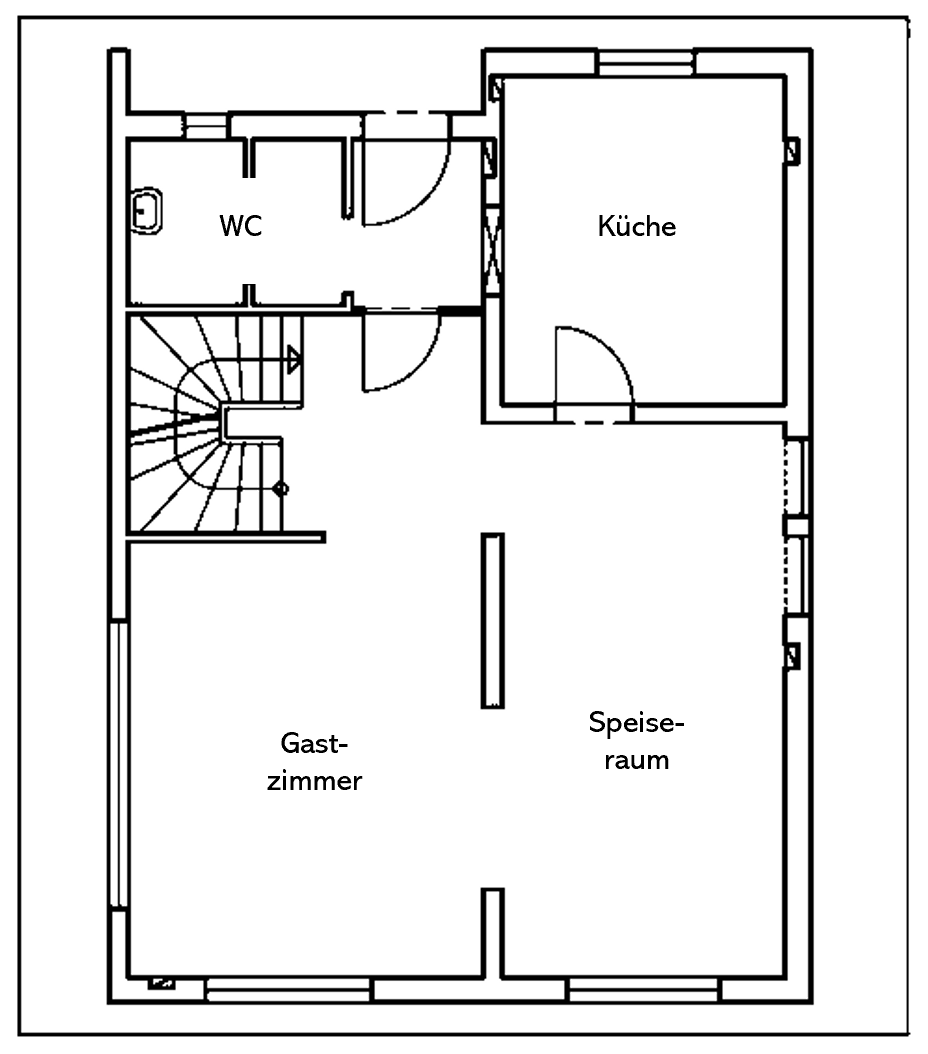 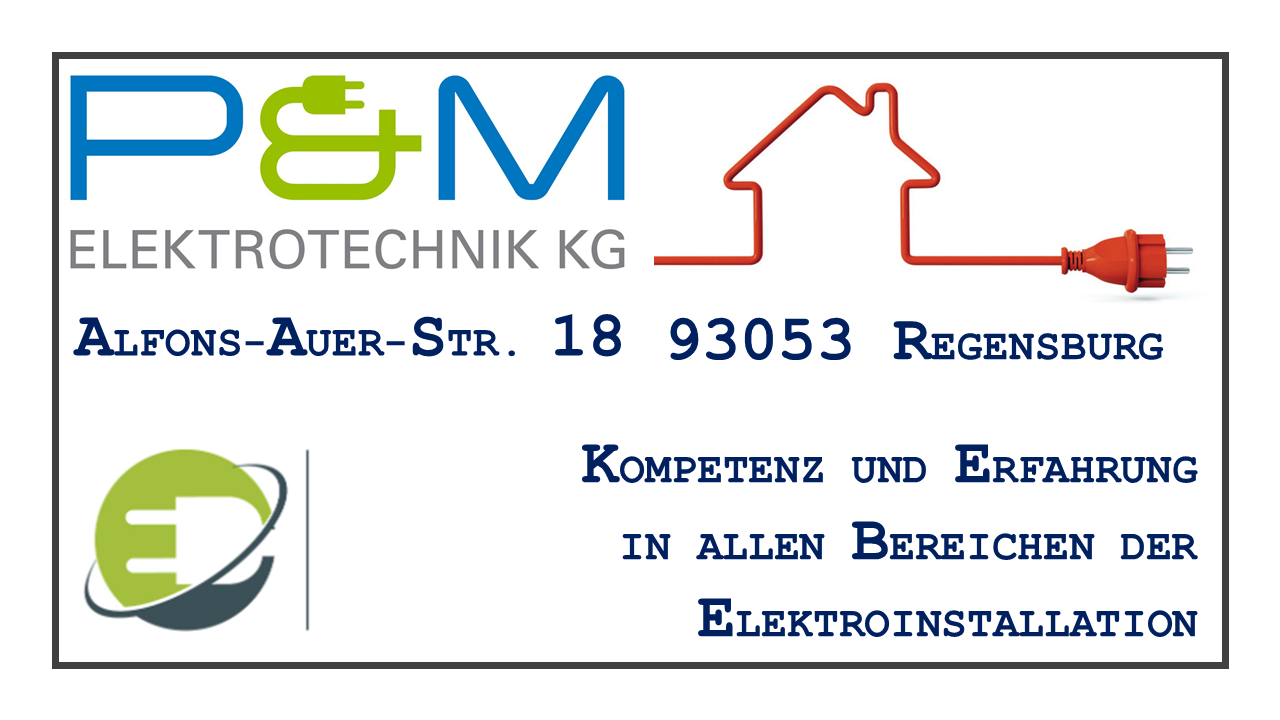 Auftragsplanung –Planung der TV-Empfangsanlage
Nachdem Sie die Kundenanforderungen fachmännisch ermittelt haben, können Sie die TV-Empfangsanlage für die Sportclub-Gaststätte entsprechend dem Lastenheft planen. Erledigen Sie dafür folgende Handlungsschritte:
Auswahl einer geeigneten TV-Empfangsart
Aufbau der TV-Empfangsanlage
Auswahl geeigneter Betriebsmittel
Berechnung der Singalpegel
Zeichnung des Anschlussplans
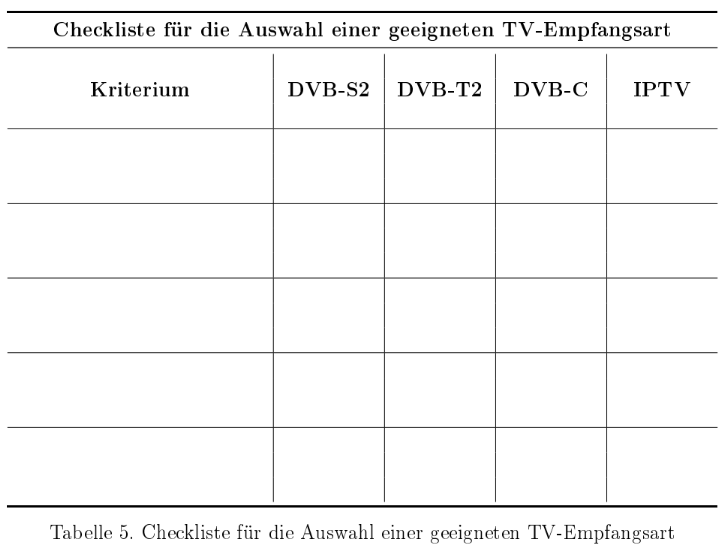 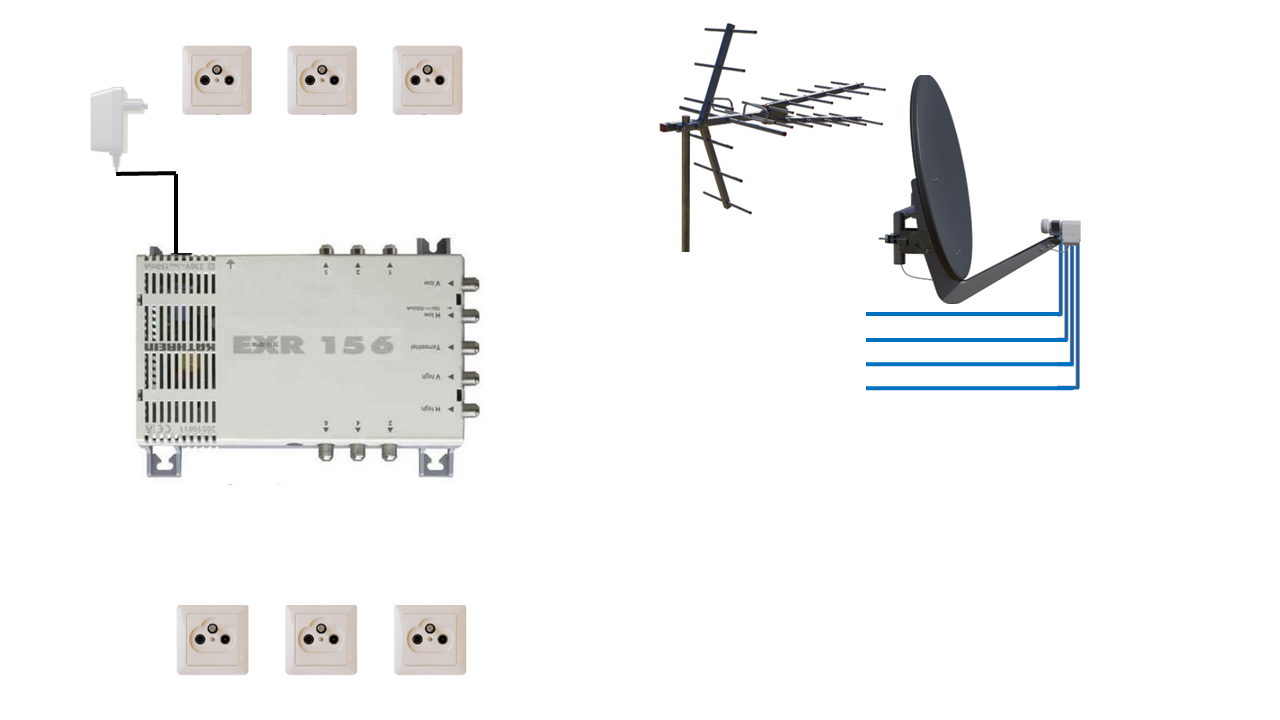 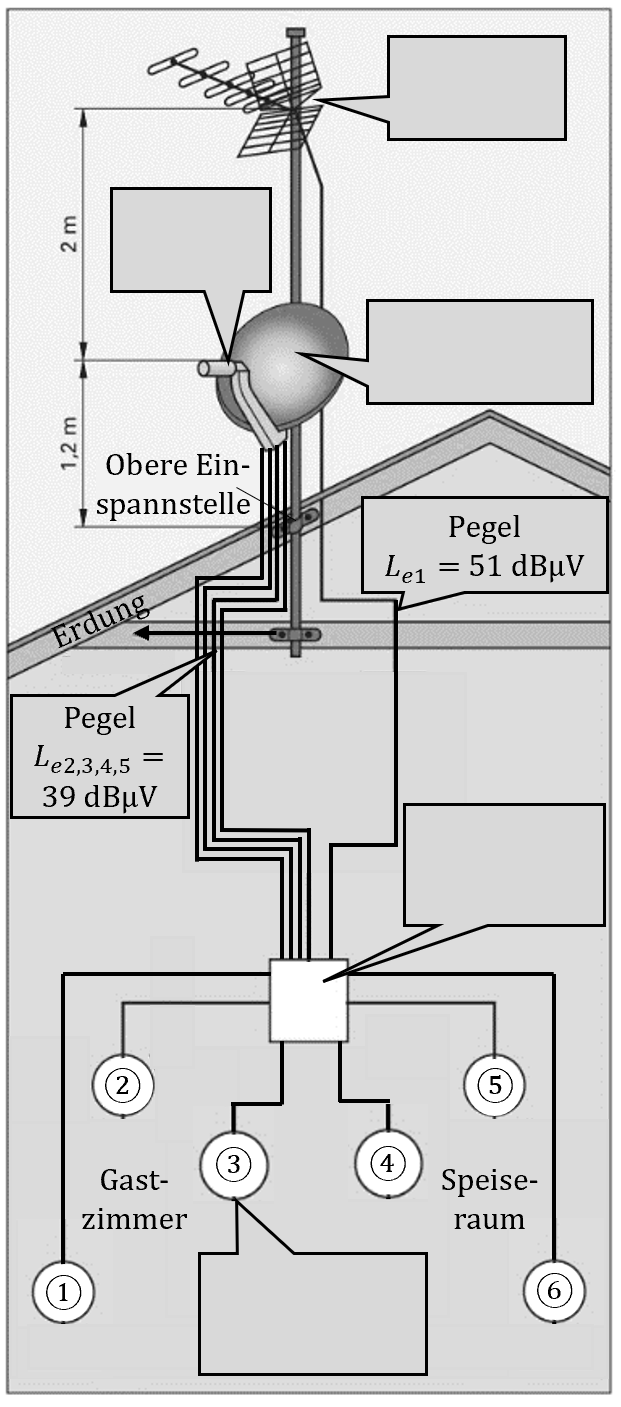 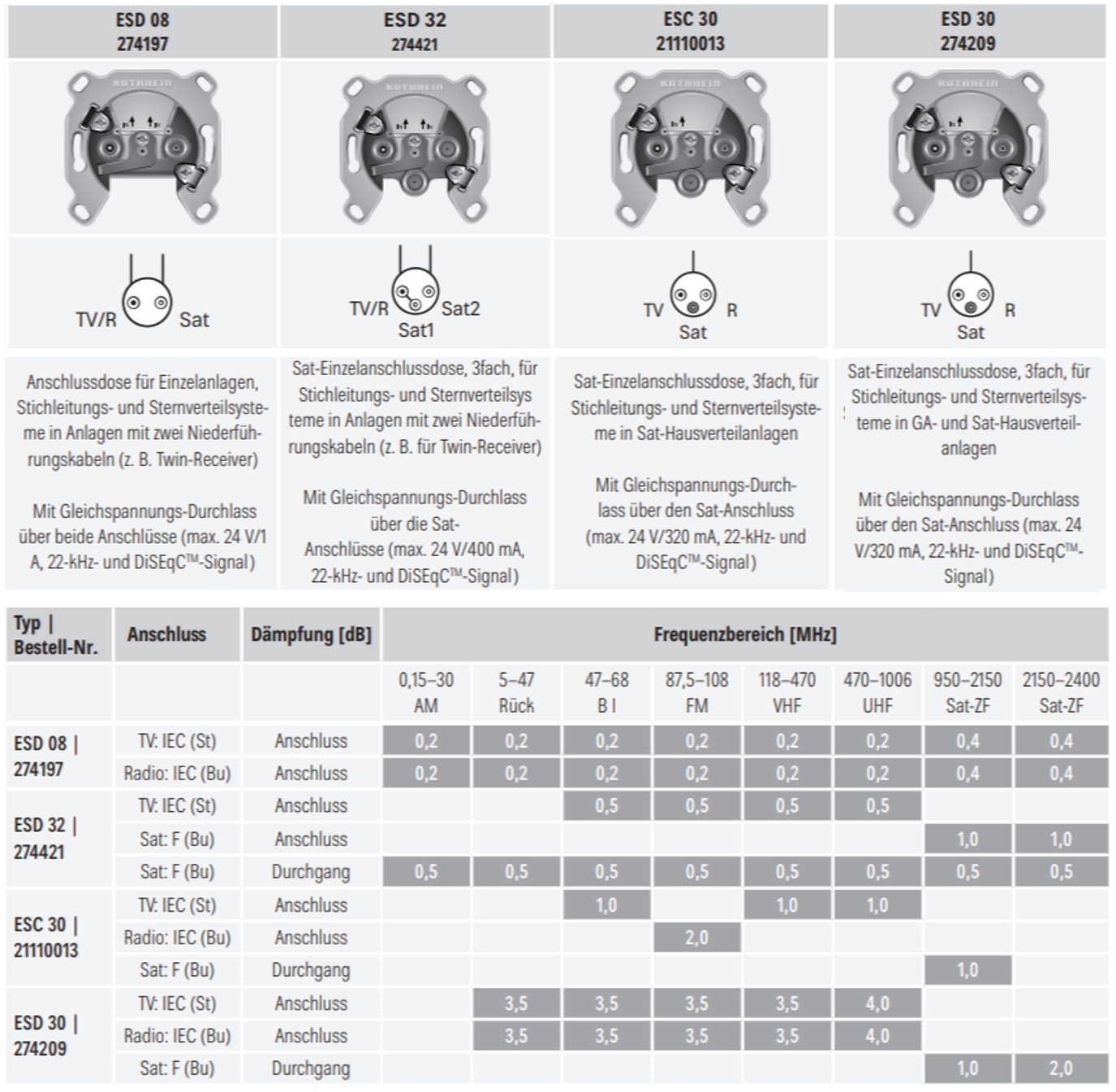 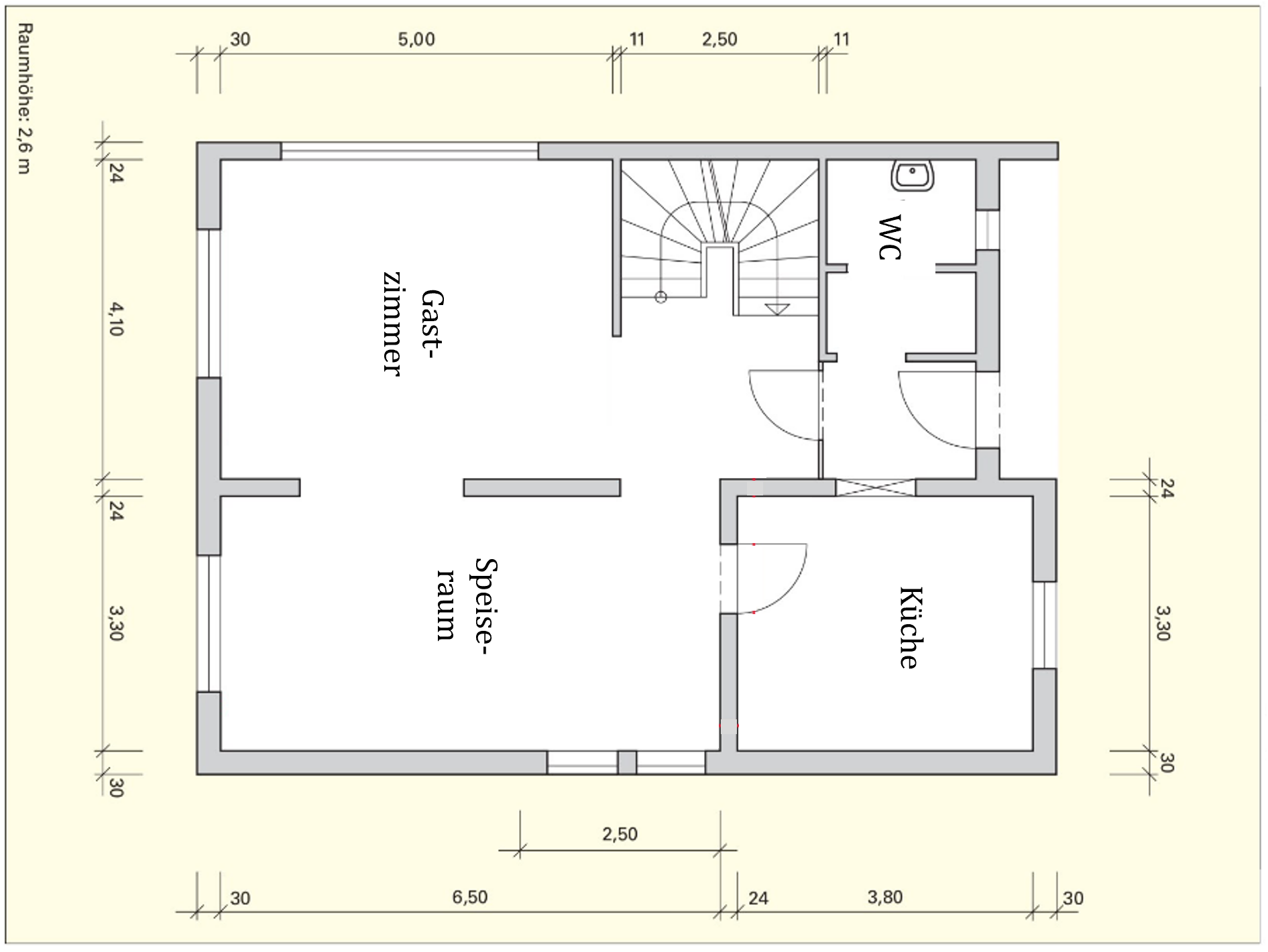 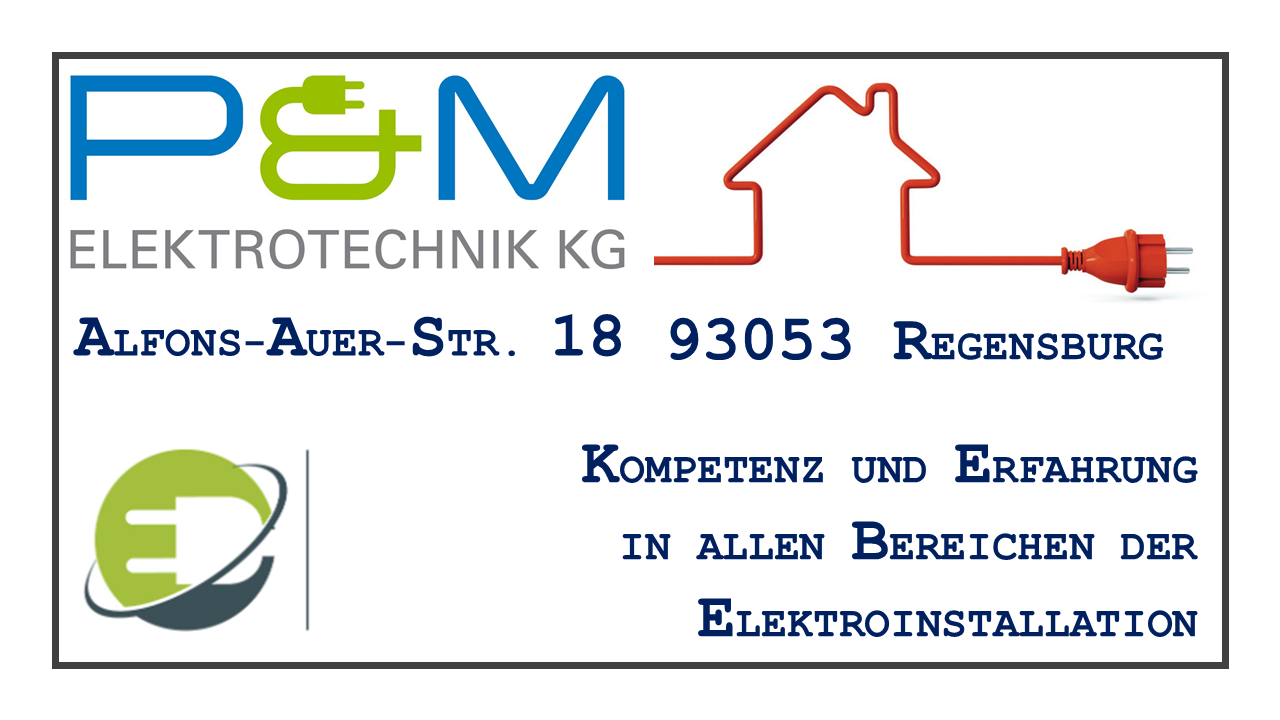 Auftragsdurchführung –Installation der TV-Empfangsanlage
Bei der Auftragsdurchführung installieren Sie Ihre geplante TV-Empfangsanlage an dem vorgesehenen Ort auf der Sportclub-Gaststätte. Dabei müssen Sie die Sicherheitsvorschriften beachten. Ebenso müssen Sie bei der Montage der Antennen und der anschließenden Leitungsverlegung gewisse Aspekte berücksichtigen.
Sicherheitsvorschriften
Ausrichtung der Antennen am Antennenmast
Verlegung der Antennenleitungen
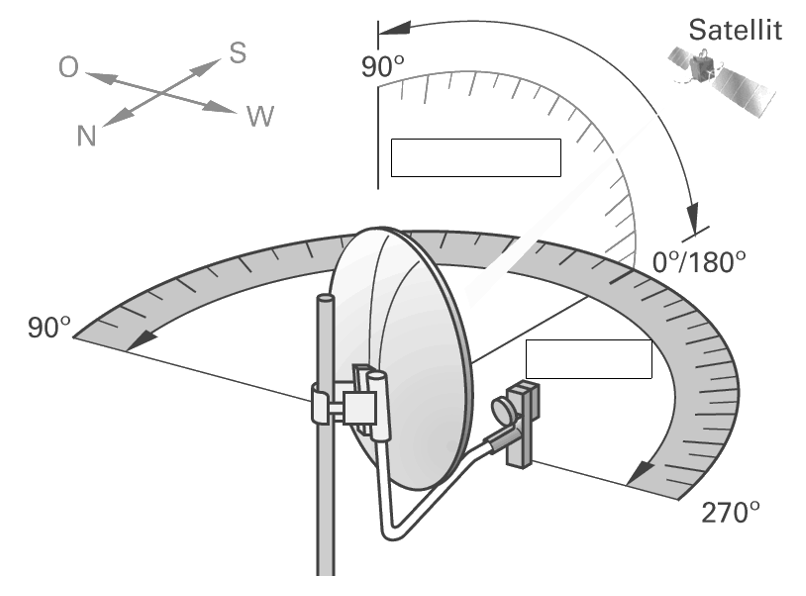 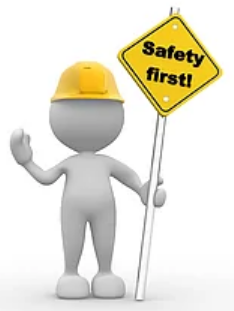 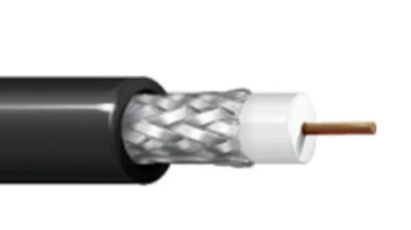 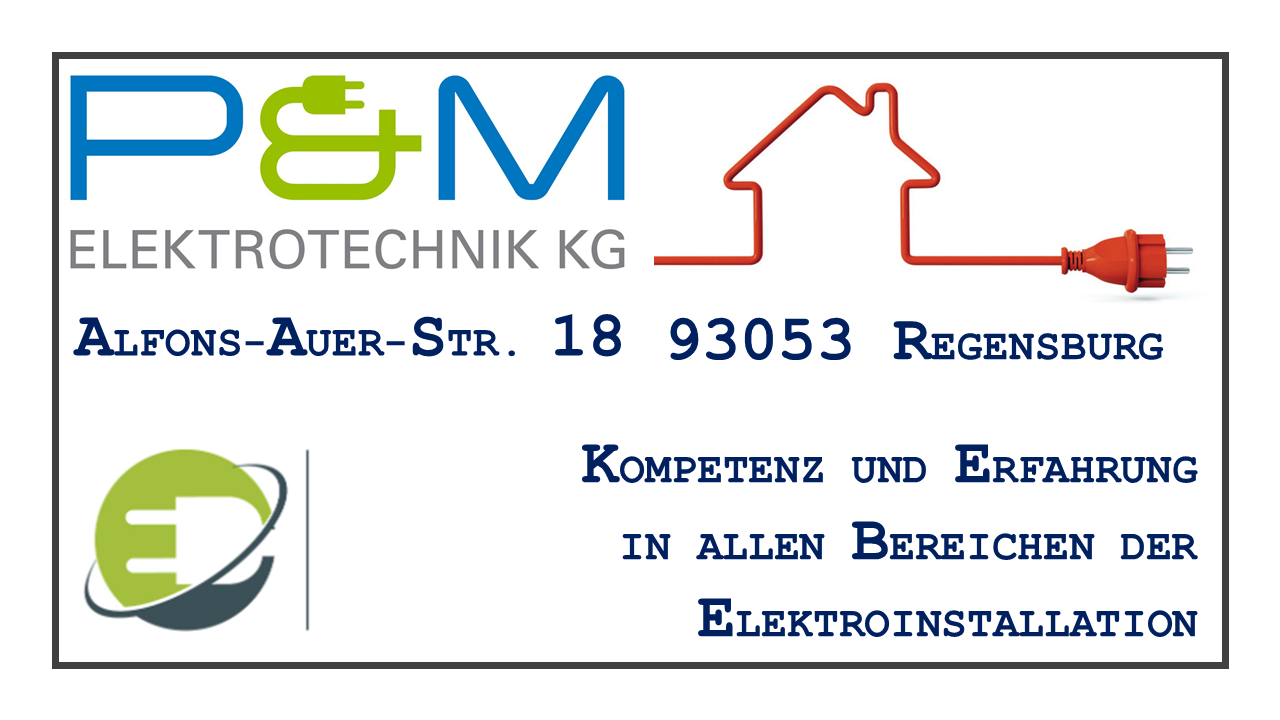 Auftragsauswertung –Überprüfung der TV-Empfangsanlage
Nach der Errichtung der von Ihnen geplanten TV-Empfangsanlage müssen Sie dies auch überprüfen! Nennen Sie die durchzuführenden Prüfungen!

Sie führen anschließend die Gleichstromprüfung der Antennenleitung durch. Erklären Sie, wie Sie die Antennenleitung der TV-Empfangsanlage überprüfen können!

Nennen Sie zwei Prüfgeräte, die besonders bei der Überprüfung von Satelliten-Empfangsanlagen eingesetzt werden!
Auftragsabschluss
P&M Elektrotechnik KG
Alfons-Auer-Straße 18
93053 Regensburg
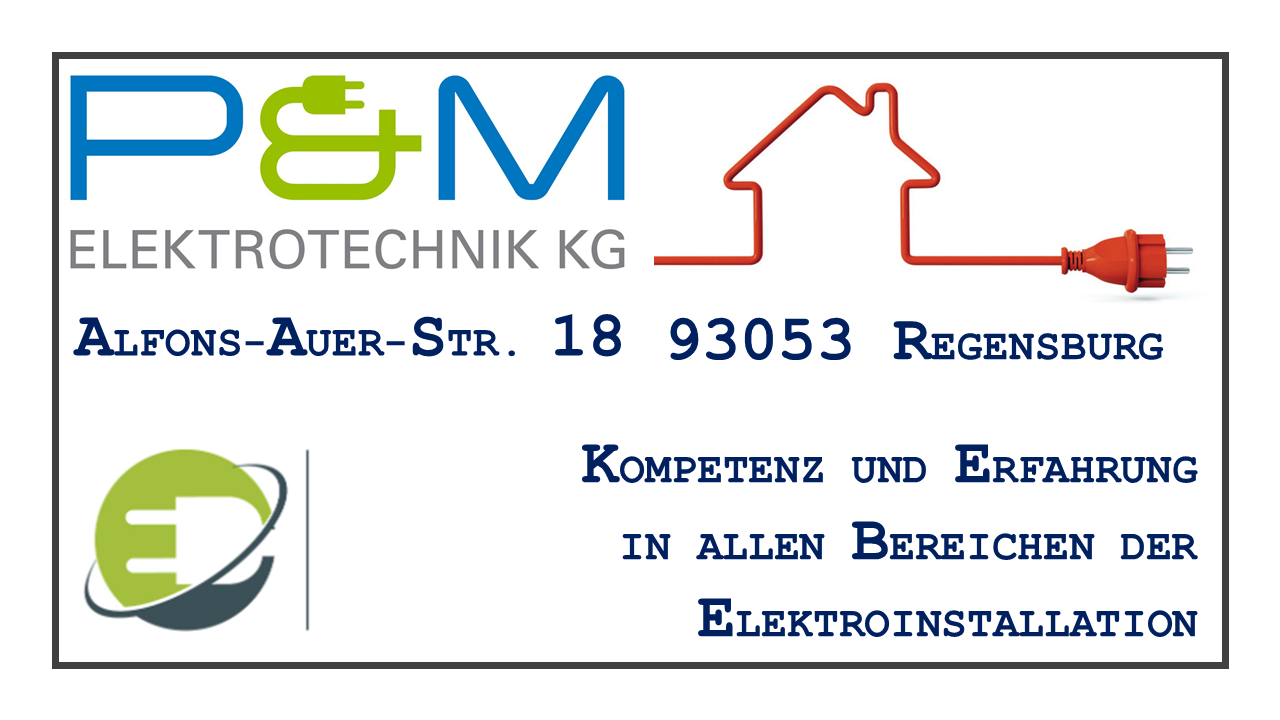